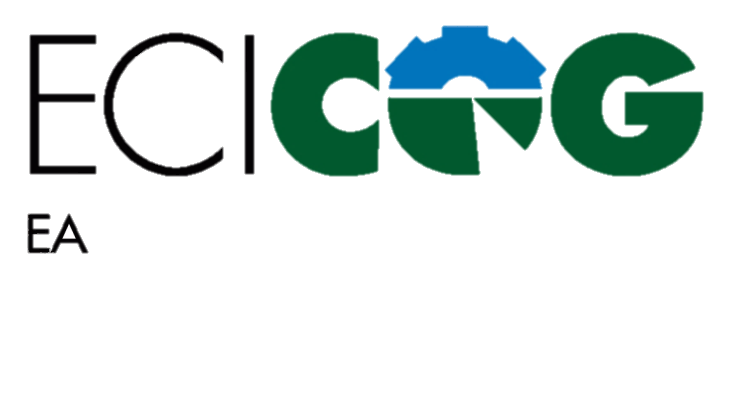 Resiliency
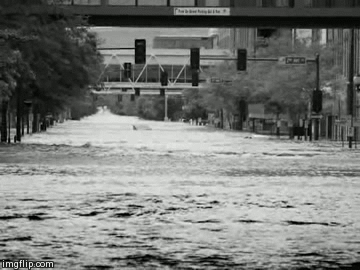 Doug Elliott, Executive DirectorEast Central Iowa Council of Governments
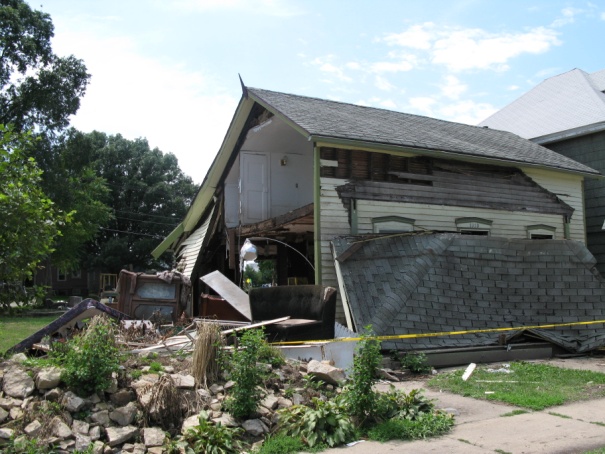 Broad range of natural disasters
Flooding, severe winter weather, tornado and windstorm, and severe thunderstorms
Experienced a major natural disaster in 2008
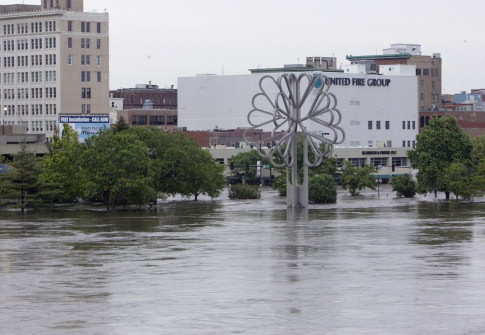 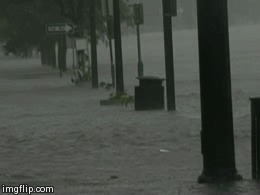 Vulnerabilities
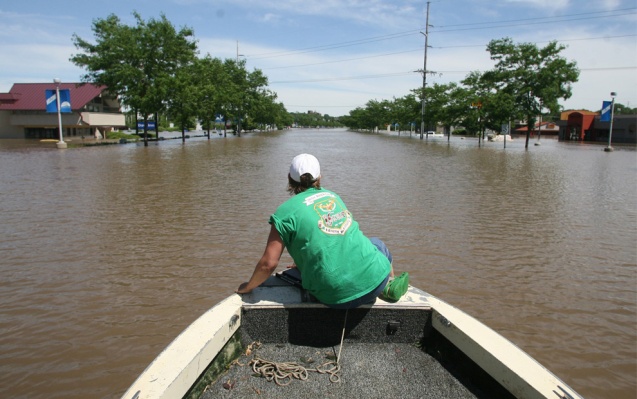 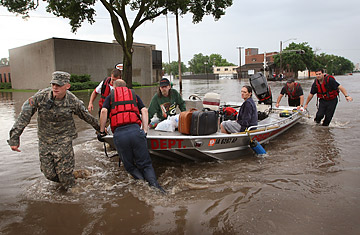 Credit: Scott Olson, Getty Images
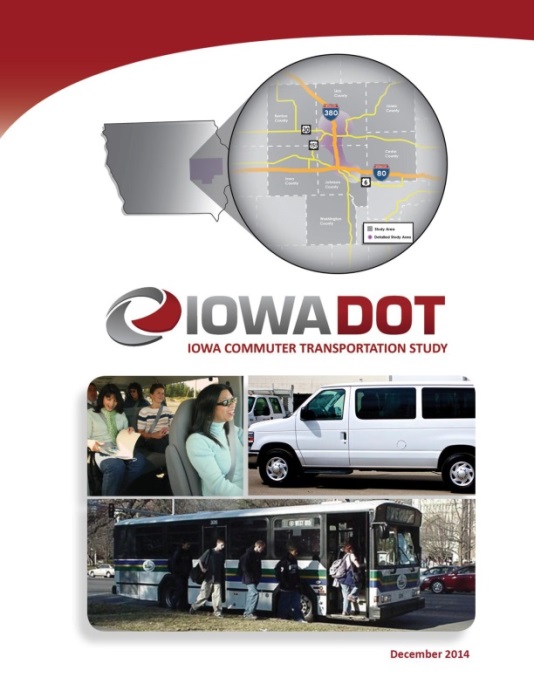 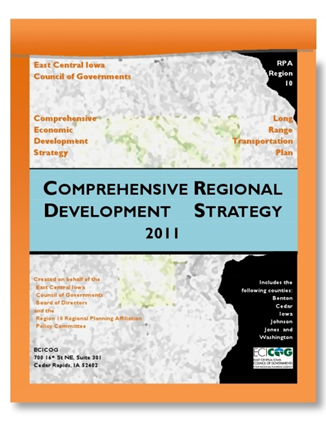 Integrating Resilience
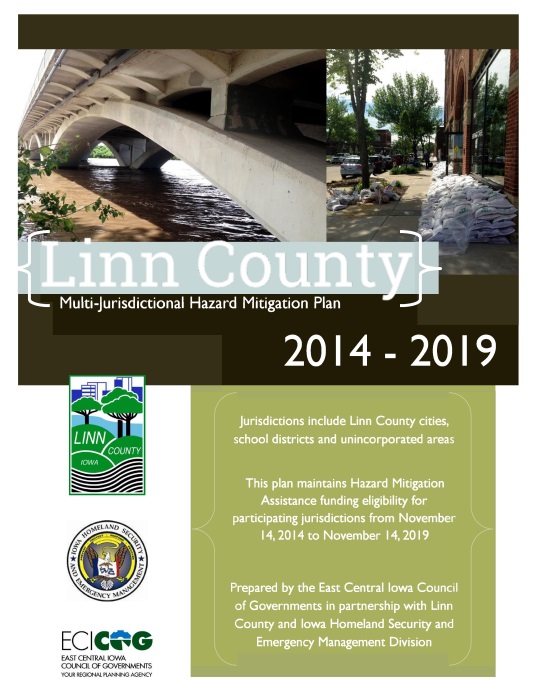 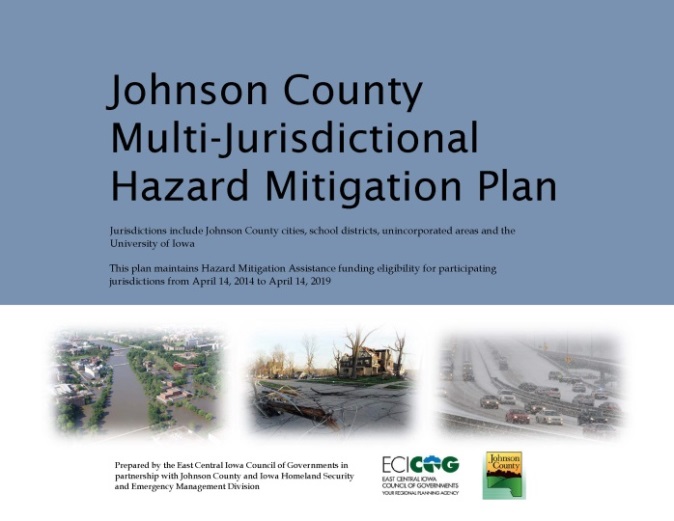 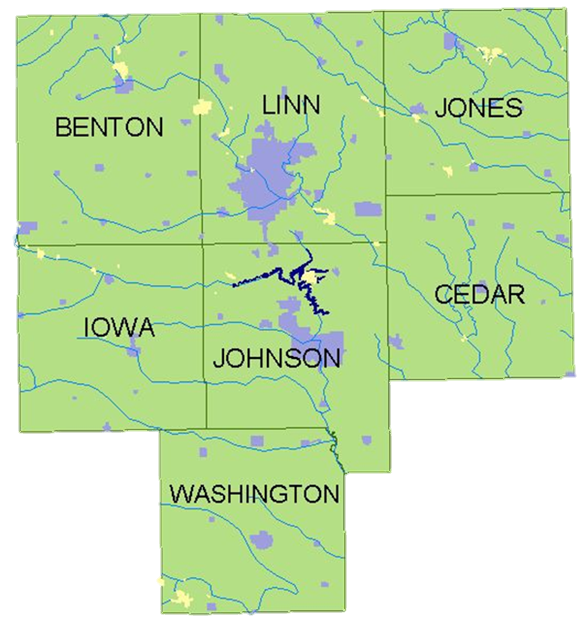 The coordination of planning under a regional framework has been both the productive of, and incentive for, the re-emergence of regionalism 
Linn County was selected as a pilot project for the National Academy of Sciences Resilient America 
ECICOG is a member of the planning team and an active participant, and will include the results of the Linn County process in the CEDS
Success Stories
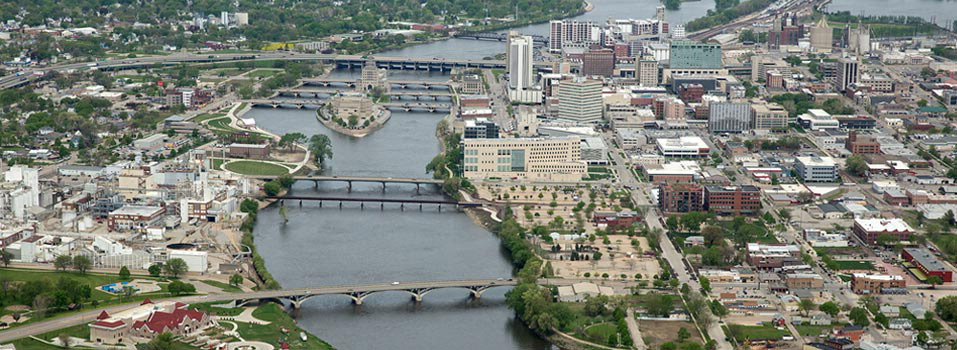 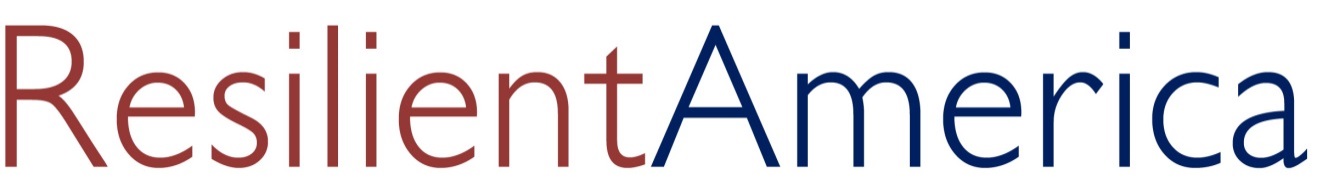 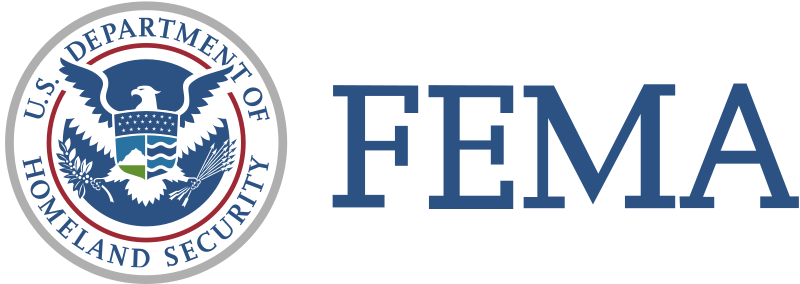 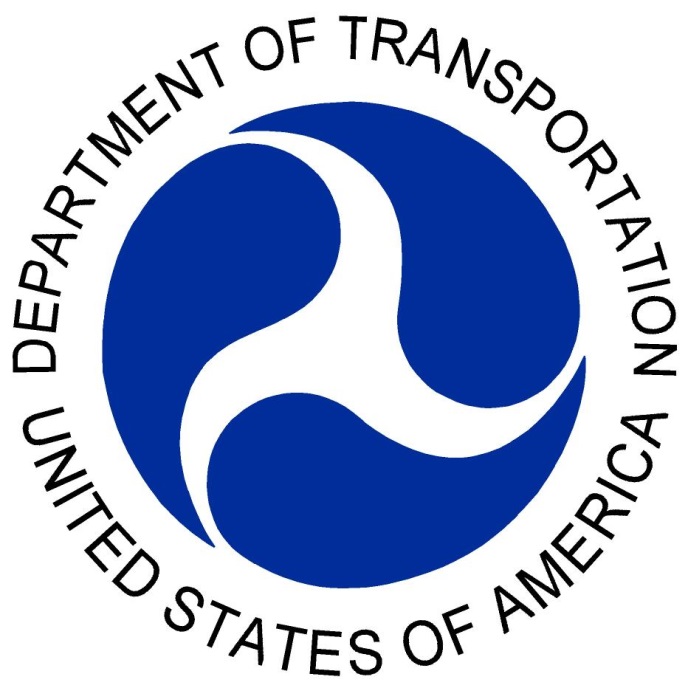 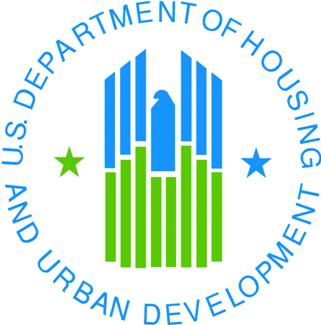 The Federal Role
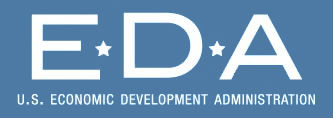 Effort to further planning efforts under a central regional framework 
No significant barriers have been faced, in part because we are putting "standing" programs in our regional framework of resilience
Define resilience by the economic, social and environmental 
Equating resilience with economic competitiveness
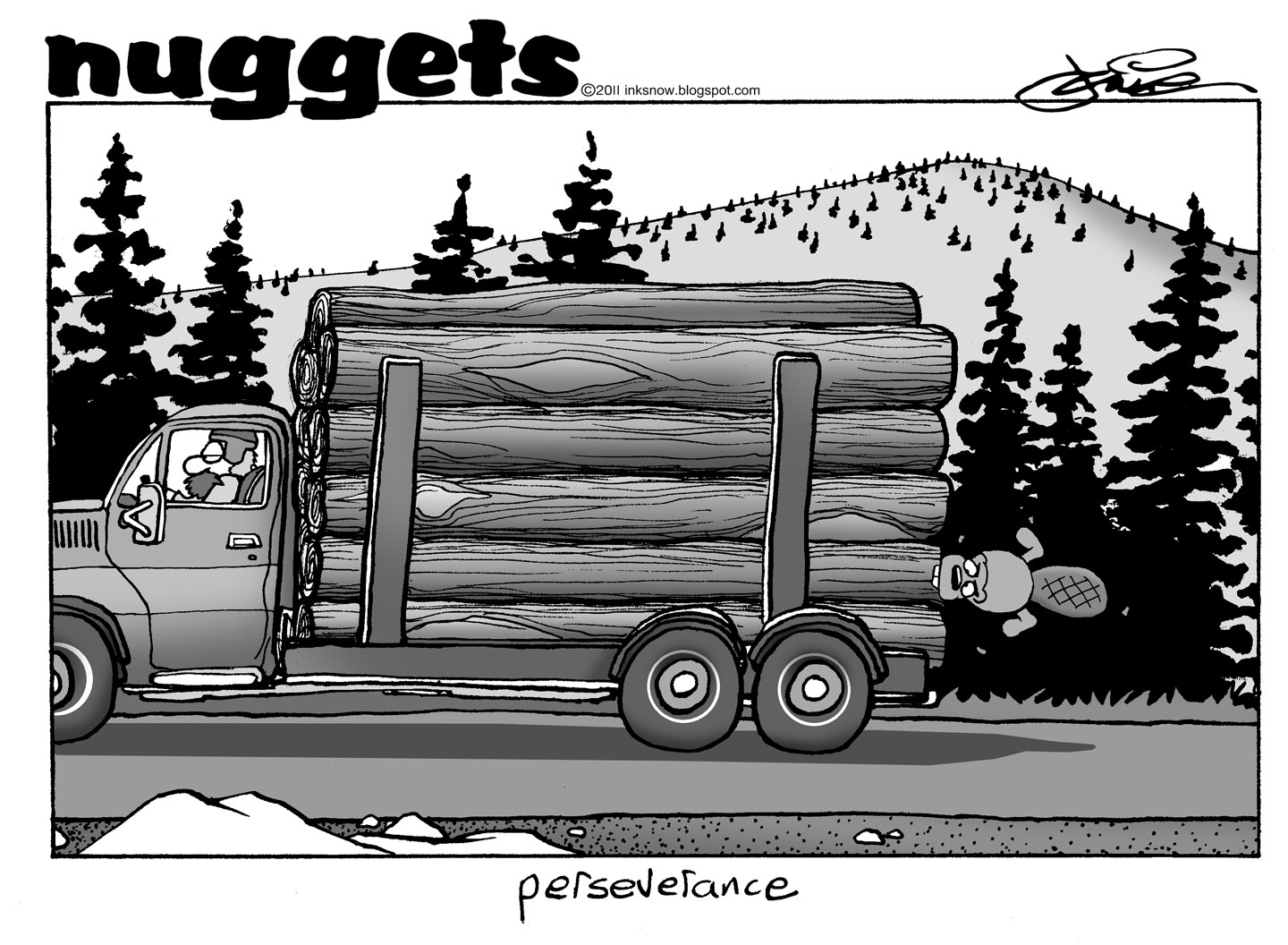 Looking Toward the Future